Entrenamiento en pruebas objetivas
Sensación y Percepción
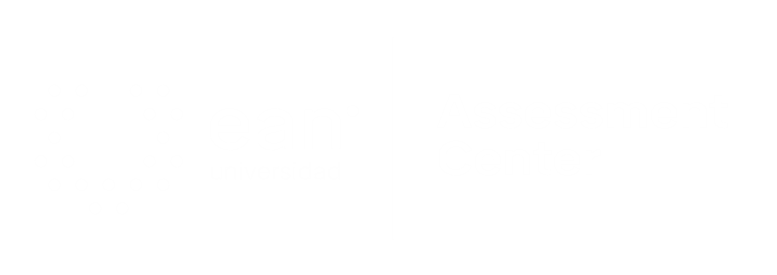 Apreciados docente y estudiantes
El siguiente entrenamiento está diseñado para que puedan familiarizarse con la estructura y funcionamiento de las pruebas objetivas. Con este documento ustedes tendrán la posibilidad de conocer en detalle los principales componentes de los ítems que conforman la prueba objetiva.

Este entrenamiento ha sido construido con información equivalente a la que se encuentra en las pruebas reales, por lo que se espera que los estudiantes obtengan herramientas esenciales para su apropiado desempeño en las pruebas.

¡Bienvenidos!
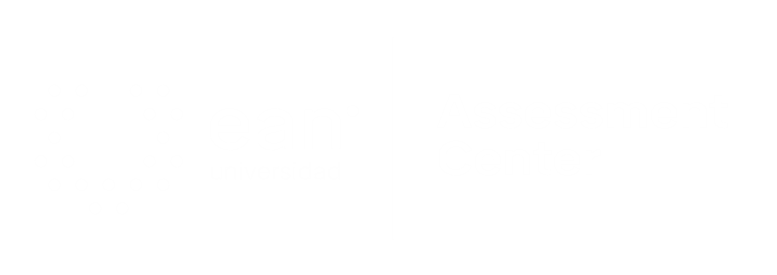 Comencemos…
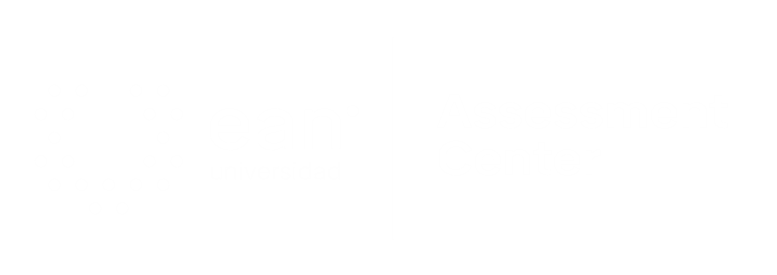 1. Caso o situación problémica
Juan tiene 7 años y el salón de clases tiene 35 estudiantes, incluyéndolo a él, entre los 6 y los 8 años. Antes de iniciar las clases, Juan se encuentra con sus compañeros, con quienes comparte la exposición al sonido de las mesas, de los salones contiguos, a las conversaciones entre ellos, con la maestra, el movimiento de los compañeros, la iluminación del salón, la decoración, las loncheras abiertas y cerradas, la tensión de estar sentados o de pie, el dolor de estómago y el mareo para quienes no desayunaron.
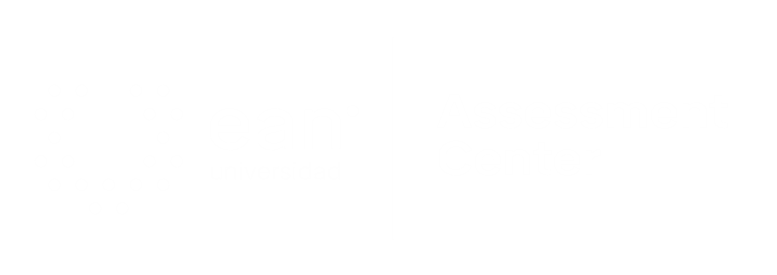 Enunciado
Teniendo en cuenta lo anterior, ¿Qué le permite a Juan diferenciar la información relevante sensoperceptual del aula de clase?
Opciones de respuesta
a. La transducción sensorial.
b. La transducción funcional.
c. El estímulo proximal.
d. El estímulo distal.
b
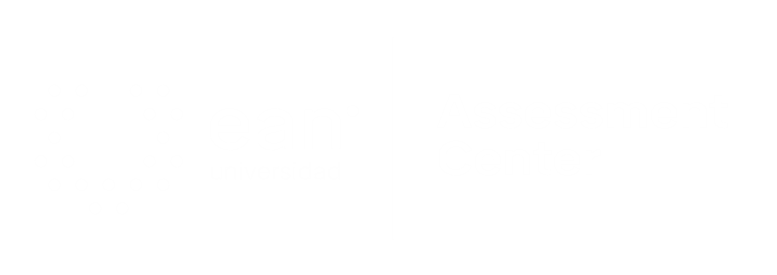 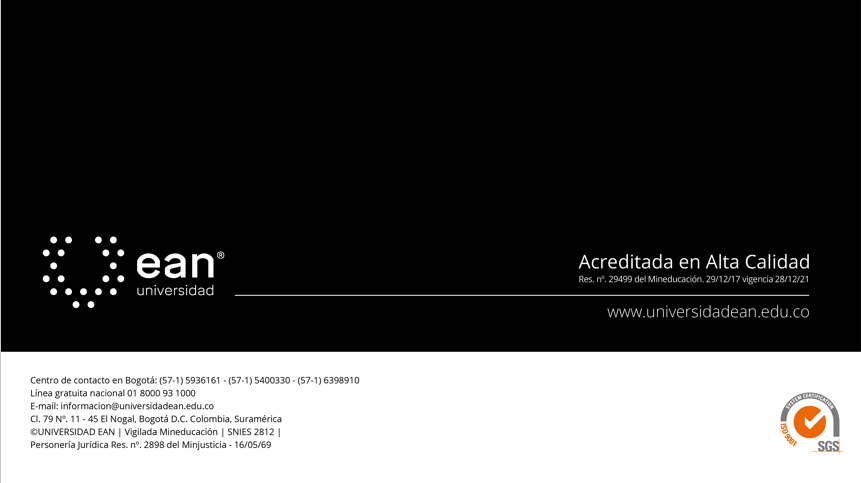